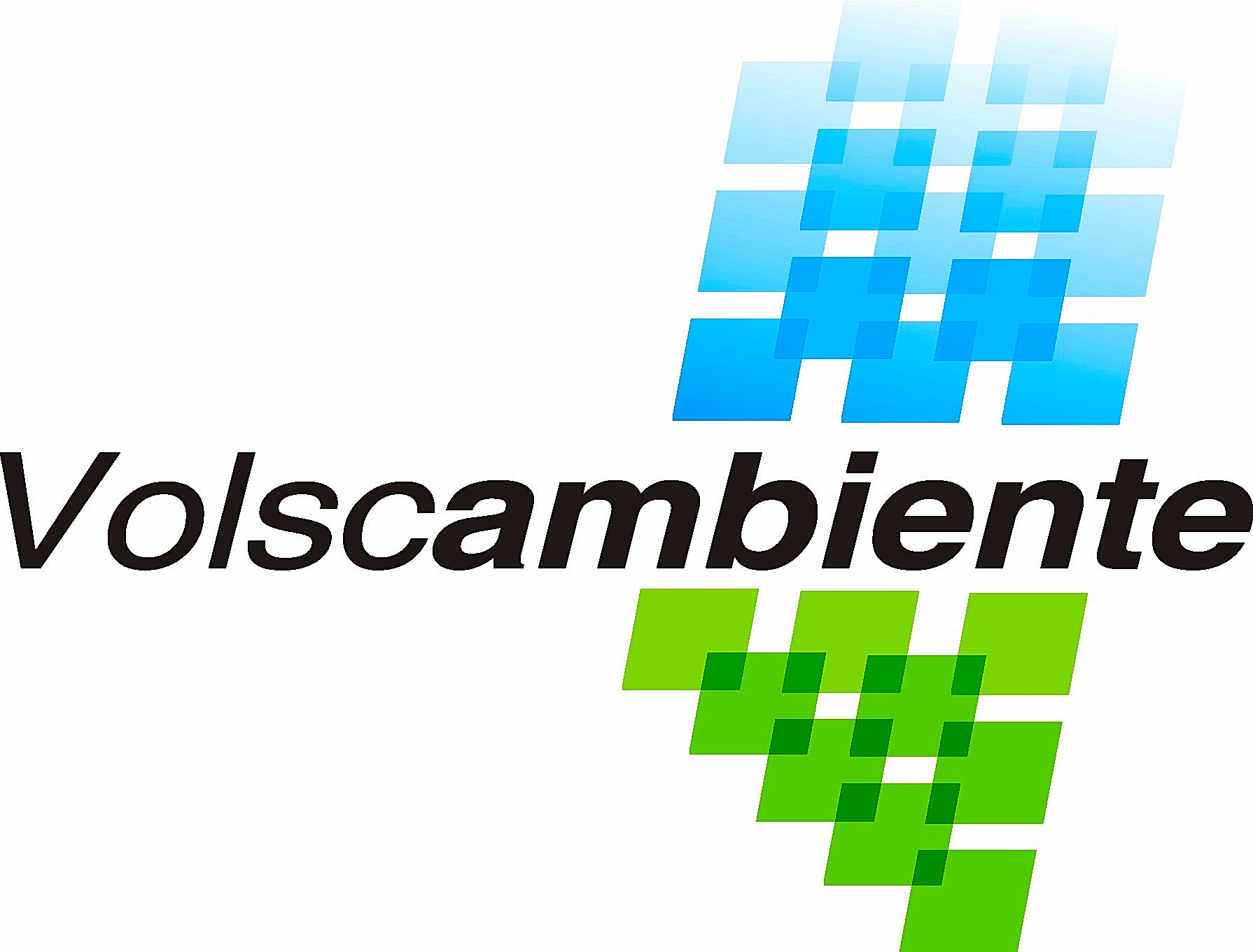 IL MODELLO ORGANIZZATIVO 231 (D.Lgs. 231/2001)

Volsca Ambiente e Servizi SpA
ODCEC Roma 14 Maggio 2019
Volsca Ambiente e Servizi Spa
1. Modello Organizzativo 231
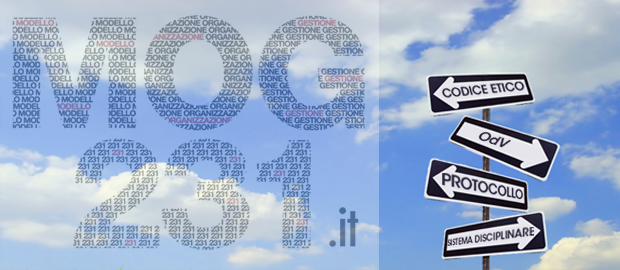 Volsca Ambiente e Servizi Spa
2. Modello Organizzativo 231 - Introduzione
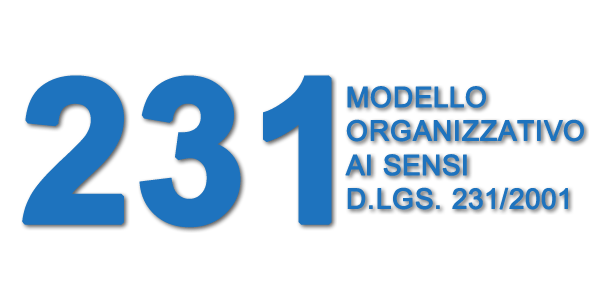 Il DLgs 231/2001 trova la sua genesi primaria in alcune convenzioni internazionali e comunitarie ratificate dall’Italia che impongono di prevedere forme di responsabilità degli enti collettivi per talune fattispecie di reato: tali enti, infatti, possono essere ritenuti “responsabili” per alcuni illeciti commessi o tentati, anche nell’interesse o a vantaggio degli stessi, da esponenti dei vertici aziendali (i c.d. soggetti “in posizione apicale” o semplicemente “apicali”) e da coloro che sono sottoposti alla direzione o vigilanza di questi ultimi (art. 5, comma 1, del d.lgs. n. 231/2001).
Volsca Ambiente e Servizi Spa
3. Modello Organizzativo 231 – Principi base
Il D.lgs. n. 231/2001 innova, quindi, l’ordinamento giuridico italiano in quanto agli enti sono ora applicabili, in via diretta e autonoma, sanzioni di natura sia pecuniaria che interdittiva in relazione a reati ascritti a soggetti funzionalmente legati agli enti ai sensi dell’art. 5 del Decreto.

La responsabilità amministrativa degli enti è autonoma rispetto alla responsabilità penale della persona fisica che ha commesso il reato; non sostituisce ma si aggiunge a quella personale dell’individuo che ha commesso il reato.

La stessa è, tuttavia, esclusa se l’ente coinvolto ha, tra l’altro, adottato ed efficacemente attuato, prima della commissione dei reati, modelli di organizzazione, gestione e controllo idonei a prevenire i reati stessi.
Volsca Ambiente e Servizi Spa
4/1. Modello Organizzativo 231 – Criteri Oggettivi
Criteri oggettivi di imputazione della responsabilità
Il primo, fondamentale ed essenziale, criterio di imputazione di natura oggettiva è costituito dalla condizione che il reato – o l’illecito amministrativo – sia commesso «nell’interesse o a vantaggio dell’ente».
La responsabilità dell’ente sorge, quindi, qualora il fatto illecito sia stato commesso
nell’interesse dell’ente ovvero per favorire l’ente, senza che sia in alcun modo necessario il conseguimento effettivo e concreto dell’obiettivo. Si tratta, dunque, di un criterio che si sostanzia nella finalità – anche non esclusiva – con la quale il fatto illecito è stato realizzato.
Il criterio del vantaggio attiene, invece, al risultato positivo che l’ente ha obiettivamente tratto dalla commissione dell’illecito, a prescindere dall’intenzione di chi l’ha commesso. 
L’ente non è responsabile se il fatto illecito sia stato commesso da uno dei soggetti indicati dal Decreto «nell’interesse esclusivo proprio o di terzi».
Volsca Ambiente e Servizi Spa
4/2. Modello Organizzativo 231 – Criteri Oggettivi (segue)
Il secondo criterio di imputazione oggettivo è costituito dal soggetto autore del fatto illecito.
Come sopra anticipato, infatti, l’ente è responsabile per l’illecito commesso nel suo interesse o a suo vantaggio solo qualora sia stato realizzato da uno o più soggetti qualificati, che il Decreto raggruppa in due categorie:
«da persone che rivestono funzioni di rappresentanza, di amministrazione o di direzione dell’ente o di una sua unità organizzativa dotata di autonomia finanziaria e funzionale»….. (i c.d. soggetti “in posizione apicale” o “apicali”; art. 5, comma 1, lett. a), del d.lgs. n. 231/2001)
«da persone sottoposte alla direzione o alla vigilanza di uno dei soggetti apicali» (i c.d. soggetti sottoposti all’altrui direzione; art. 5, comma 1, lett. b), del d.lgs. n. 231/2001).
Volsca Ambiente e Servizi Spa
5. Modello Organizzativo 231 – Criteri Soggettivi
Criteri soggettivi di imputazione della responsabilità
Il Decreto tratteggia la responsabilità dell’ente come una responsabilità diretta, per fatto proprio e colpevole; i criteri di imputazione di natura soggettiva attengono al profilo della colpevolezza dell’ente.
L’ente è ritenuto responsabile qualora non abbia adottato o non abbia rispettato standard di buona gestione e di controllo attinenti alla sua organizzazione e allo svolgimento della sua attività. 
La colpa dell’ente, e quindi la possibilità di muovere ad esso un rimprovero, dipende dall’accertamento di una politica di impresa non corretta o di deficit strutturali nell’organizzazione aziendale che non abbiano prevenuto la commissione di uno dei reati presupposto.
E’ esclusa la responsabilità dell’ente, nel caso in cui questo - prima della commissione del reato abbia adottato ed efficacemente attuato un modello di organizzazione e di gestione idoneo a prevenire la commissione di reati della specie di quello che è stato realizzato.
Volsca Ambiente e Servizi Spa
6/1. Modello Organizzativo 231 – Fattispecie di Reati
In base al d.lgs. n. 231/2001, l’ente può essere ritenuto responsabile soltanto per i reati espressamente richiamati dal d.lgs. n. 231/2001…….

Le fattispecie possono essere comprese nelle seguenti categorie:
Delitti nei rapporti con la Pubblica Amministrazione. 
Delitti contro la fede pubblica.
Reati societari. 
Reati con finalità di terrorismo o di eversione dell’ordine democratico.
Abusi di mercato.
Delitti contro la personalità individuali. 
Reati transnazionali. 
Delitti contro la vita e l’incolumità individuale. 
Delitti di omicidio colposo e lesioni colpose gravi.
Volsca Ambiente e Servizi Spa
6/2. Modello Organizzativo 231 – Fattispecie di Reati  (segue)
Reati di ricettazione, riciclaggio e impiego di denaro.
Delitti informatici e trattamento illecito di dati. 
Delitti contro l’industria e il commercio. 
Delitti di criminalità organizzata. 
Delitti in materia di violazione del diritto d’autore. 
Induzione a non rendere dichiarazioni o a rendere dichiarazioni mendaci all’autorità giudiziaria. 
Reati ambientali. 
Reato di impiego di cittadini di paesi terzi il cui soggiorno è irregolare. 
Reati di corruzione tra privati e istigazione alla corruzione tra privati. 
Reati di razzismo e xenofobia.
Volsca Ambiente e Servizi Spa
7. Modello Organizzativo 231 – Volsca Ambiente e Servizi Spa
Adozione del MOG231
Dalla Delibera ANAC  1134/2017: 

Il co. 2-bis dell’art. 1 della L. 190/2012, introdotto dal D.Lgs. 97/2016, non ha reso obbligatoria l’adozione del MOG231.

Tale adozione è, però, fortemente raccomandata, almeno contestualmente alle misure integrative anticorruzione. 

Le società che decidano di non adottare il “modello 231” e i limitarsi all’adozione del documento contenente le misure anticorruzione dovranno moti vare tale decisione. L ’ANAC, in sede di vigilanza, verificherà quindi l’adozione e la qualità delle misure d i prevenzione della corruzione.
Volsca Ambiente e Servizi Spa
8. Modello Organizzativo 231 – Volsca Ambiente e Servizi Spa
Missione
La Società opera nell’alveo dei servizi di interesse generale di cui all’art. 2 comma 1 lett h) del D.Lgs. 175/2016 necessari per il perseguimento delle finalità istituzionali degli enti soci e ha ad oggetto le attività previste dal medesimo D.Lgs. 175/2016 all’art. 4 comma 2 lett. a) d) ed e). 
In particolare, la Società ha per oggetto i servizi di igiene urbana.

Statuto
Visura Camerale
Volsca Ambiente e Servizi Spa
9. Modello Organizzativo 231 – Assetto Istituzionale
Organi e Soggetti

La società è amministrata, in conformità alle previsioni di legge sulle società pubbliche, da un amministratore unico o, previa deliberazione dell’assemblea motivata da specifiche ragioni di adeguatezza, da un consiglio di amministrazione composto da un numero di tre o di cinque componenti.
Consiglio di Amministrazione
Collegio sindacale
Presidente
Comitato di indirizzo strategico e di controllo
Organismo di Vigilanza:
Responsabile della prevenzione della corruzione e della trasparenza
Volsca Ambiente e Servizi Spa
10. Modello Organizzativo 231 – Governance
La Società è dotata di un insieme di strumenti di governo dell’organizzazione che garantiscono il funzionamento della Società e che possono essere così riassunti:
Statuto
Sistema Procedurale: comprende l’insieme delle norme (linee guida, procedure e istruzioni) che regolamentano le responsabilità e le modalità di esecuzione delle attività e delle fasi che costituiscono i processi aziendali.
Piano Triennale di Prevenzione della Corruzione
Sistema di Gestione Integrato Qualità Ambiente Salute e Sicurezza sul Lavoro 
	- UNI EN ISO 9001:2015
	- UNI EN ISO 14001:2015
	- OHSAS - UNI EN ISO 45001:2018
Organigramma aziendale
Controllo contabile
Controllo analogo
Volsca Ambiente e Servizi Spa
11. Modello Organizzativo 231 – Atti e Determine
Determina di affidamento MOG 231

Contratto Ernest Young
In data 20 giugno 2018 il CdA di Volsca Ambiente e Servizi SpA ha adottato il proprio Modello Organizzativo:
Parte Generale

Parte Speciale 

Regolamento ODV
Volsca Ambiente e Servizi Spa
12. Ringraziamenti
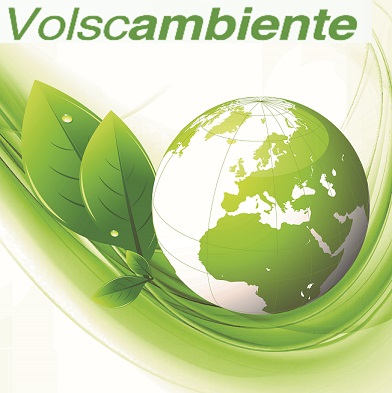 www.volscambiente.it
www.facebook.com/volsca.ambienteeservizi/
Volsca Ambiente e Servizi Spa